Nervous System
Erica Bien
Function
Collection of nerves and specialized cells, called neurons, that transmit signals between different parts of the body
Body’s “electrical wiring”
Central Nervous System
Major role in bodily functions such as thought, memory, speech, and awareness
Consists of the brain, spinal cord, and nerves
Parts of the Central Nervous System
Brain and Cerebrum:
The cerebrum is the largest part of the brain
Controls voluntary actions such as speech and thought
Divided into two sections: left hemisphere and right hemisphere
Left hemisphere controls voluntary limb movements on right side of body and right hemisphere controls left side of body
Each hemisphere has four lobes: frontal (speech, organizational skills, behavior), parietal (process sensory information such as pain), temporal (memory and hearing), occipital (process visual information)
Parts of the Central Nervous System
Central Brain: 
Includes thalamus, hypothalamus, and pituitary gland
Thalamus relays information to parietal, temporal, and occipital lobes; motor and memory control
Hypothalamus regulates thirst, appetite, and body temperature; controls release of hormones in pituitary gland
Pituitary gland produces hormones that control functions of endocrine glands; growth, metabolism, sexual response, stress
Parts of the Central Nervous System
Cerebellum and Brainstem
Cerebellum controls coordination and generation of muscle tone
Brainstem connects brain with spinal cord; contains midbrain, pons and medulla
Midbrain helps regulate eye muscle control
Pons is bridge between midbrain and medulla; helps with eye muscle control and facial muscle strength
Medulla is interconnected with spinal cord; heart rate, blood pressure, and respiration
Parts of the Central Nervous System
Spinal Cord and Nerves
Spinal cord: an extension of the brain surrounded by vertebral column
Carries signals back and forth between brain and peripheral system
Nerves
Nerve cell, neuron, allow body to communicate via brain and spinal cord
Peripheral Nervous System
Includes nerves and ganglia that branch out from brain and spinal cord
Forms the connection between the central nervous system and the rest of the body
Divided into somatic nervous system and automatic nervous system
Parts of the Peripheral Nervous System
Automatic and Somatic Nervous Systems
Somatic: nerves go to skin and muscles; involves conscious activities
Automatic: nerves go to heart, stomach, and intestine; controls unconscious activities such as breathing rate, blood pressure, and heart rate
Functions automatically and continuously
Two divisions: Sympathetic and Parasympathetic
Parts of the Peripheral Nervous System
Cranial Nerves
12 pairs
Pass through foramina to head, neck, and facial region
Spinal Nerves
31 pairs (8 cervical, 12 thoracic, 5 lumbar, 5 sacral and 1 coccygeal)
Extend from spinal cord
Interaction Between Two Neurons
Simple Reflex Arc
How Simple Reflex Arcs Work
Receptors: receive a stimulus
Effector: effects the correct response; when a receptor is stimulated it sends a message to the effector
Motor neuron: carries message from central nervous system to effector
Interneuron: connects sensory neuron to motor neuron; in the spinal cord
Cerebral Hemispheres, Brain Stem, Cerebellum
Diencephalon
Nerve Impulses
Polarize Neuron’s Membrane: outside of nerve cell contains excess sodium ions (Na+); Inside of nerve cell contains excess potassium ions (K+)
In addition to K+ ions on the inside, the cell contains negatively charged proteins and nucleic acids, making the inside more negative than the outside (polarized)
Resting Potential: a neuron’s membrane potential is resting potential when it is inactive and polarized; remains this way until stimulated
Nerve Impulses
Active Potential: complete depolarization of neuron; this type of membrane potential occurs when a stimulus reaches a resting neuron, neuron’s membrane opens, Na+ ions from outside cell enter the cell
Neuron becomes depolarized: no longer more negative on inside
Inside and outside of neuron are equally positive so threshold is reached
Threshold: point at which there is no going back; depolarization occurs, stimulus transmitted
Refractory Period: returns everything to normal
Na+ and K+ are returned to original sides
During this, the neuron does not respond to any stimuli
Nerve Impulses
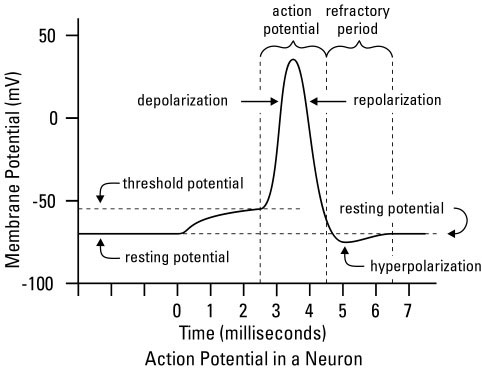 http://www.dummies.com/how-to/content/understanding-the-transmission-of-nerve-impulses.html
Role of Neurotransmitters
Brain chemicals that relay signals between nerve cells (neurons)
Affect mood, sleep, concentration, weight when out of balance
Stress, poor diet, alcohol, and caffeine can cause abnormal level of neurotransmitters
IPSP and EPSP
Neurotransmitters in the synaptic cleft permit certain ions to pass through postsynaptic membrane and produce postsynaptic potentials: IPSP and EPSP
Type of postsynaptic potential produced depends on type of ion channel activated by receptors
EPSP and IPSP
EPSP
 If Na+ ions move into the cell and cause depolarization, it will result in excitatory (EPSP)
IPSP
If K+ ions move out of the cell, hyperpolarization will occur and it will be inhibitory (IPSP)
Disorders of the Nervous System
Alzheimer’s Disease
Progressive, neurodegenerative disease that occurs when nerve cells die
Causes
Age and family history
Genes
Immune system problems
Symptoms:
Impaired memory, thinking, behavior
Confusion
Restlessness
Personality/behavior changes
Language deterioration
Emotional apathy
Disorders of the Nervous System
Alzheimer’s Disease
Prevalence 
Most common cause of dementia today
About 5.3 million Americans have Alzheimer’s
Treatment
No prevention
No cure or way of slowing down progression
Medications available to treatment some symptoms of Alzheimer’s
Depression
Sleeplessness
Disorders of the Nervous System
Epilepsy and Seizures
Epilepsy is a neurological condition of the brain causing people to be susceptible to seizures
Seizure: occurs when part of the brain receives a burst of abnormal electrical signals that interrupt normal brain functions
Affects all ages, races, and ethnic backgrounds
Signs and Symptoms
Staring
Jerking movements of arms and legs
Stiffening of body
Breathing problems or stopped breathing
Not responding to noise or words
Sleepiness or irritability upon waking in the morning
Disorders of the Nervous System
Epilepsy and Seizures
Prevalence
About 3 million Americans have epilepsy
Most common disorder of the nervous system
Treatment
Identify type of seizure
Use medication specific to that kind of seizure with least amount of medication as possible; maintain medication level
Vagus nerve stimulation (VNS)
Send small pulses of energy to brain from vagus nerve to control seizures
Surgery
Sources
http://www.livescience.com/22665-nervous-system.html
http://www.emedicinehealth.com/anatomy_of_the_central_nervous_system/article_em.htm#central_nervous_system_overview
http://training.seer.cancer.gov/anatomy/nervous/organization/pns.html
https://science.education.nih.gov/supplements/nih2/addiction/guide/lesson2-1.html
http://www.asu.edu/courses/pgs461/Reflexes%20Arcs_PGS%20461.pdf
http://4.bp.blogspot.com/-qG-1o826b-g/TyVVxzNJStI/AAAAAAAAAP8/rbPVVJQR7uk/s1600/0199210896.reflex-arc.1.jpg
http://www.headway.ie/imglibrary/2009/07/200907281636332_lg.jpg
https://s-media-cache-ak0.pinimg.com/736x/8a/6b/5b/8a6b5bd33aedeadc984366a3a7656422.jpg
http://www.dummies.com/how-to/content/understanding-the-transmission-of-nerve-impulses.html
http://uhealthsystem.com/health-library/neuro/disorder